Reading Assessments
Step 1: Firstly, you are asked 
to read a text.
This could be a book or novel, 
a poem, or an extract etc.
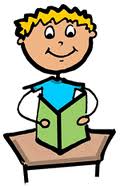 Step 2: Secondly, you are 
asked to 
answer a question(s) about 
the text.
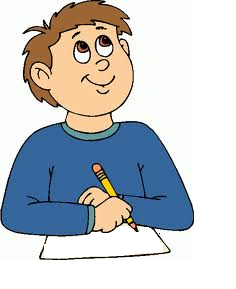 Step 3, Lastly, you must write 
your answers down, explaining
your ideas and how you found
your answer.
Quotations
TASK: Look at the two different quotations from ‘Boy’. 
Which quotations is the best? Which is not as good? Why?
What had I to fear?
What had I to fear? I bade the gentlemen welcome. The shriek, I said was my own in a dream. The old man, I mentioned was absent in the country. I took my visitors all over the house. I bade them search – search well.
Quotations
TASK: Look at the two different quotations from ‘Boy’. 
Which quotations is the best? Which is not as good? Why?
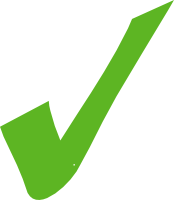 What had I to fear?
What had I to fear? I bade the gentlemen welcome. The shriek, I said was my own in a dream. The old man, I mentioned was absent in the country. I took my visitors all over the house. I bade them search – search well.
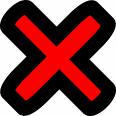 Task: Tell me what is missing from this quotation...
“
“
What had I to fear?
So…What is P,E,E?
p
Start your answer using words 
from the question.
Add a quotation to show where your
answer/idea has come from.
Take it directly from the text.
e
Explain how the words give your answer.
Use words like:
show/suggest/imply/tell us/demonstrate/
highlight/makes us think.
e
Step 2: The Question
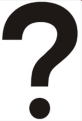 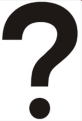 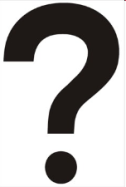 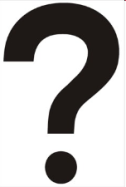 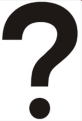 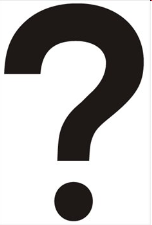 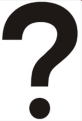 How does the writer present Mr. Dombey in the opening pages?
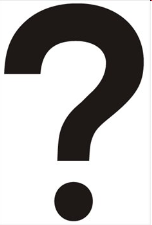 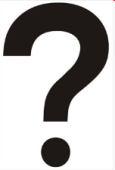 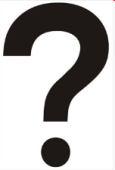 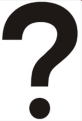 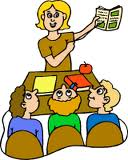 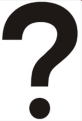 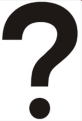 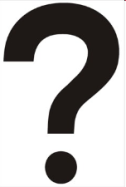 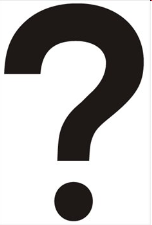 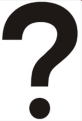 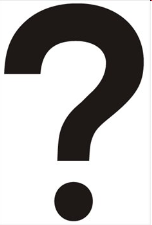 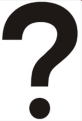 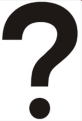 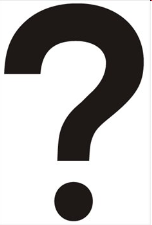 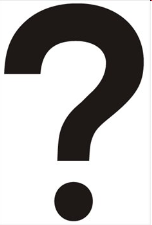 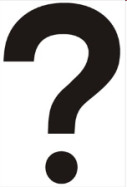 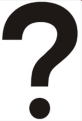 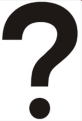 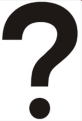 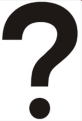 Task: Let’s try writing our own detailed answer using PEE.
You can use different colours if you want.
TASK: What do you notice about our model answer?
Mr Dombey is presented as being really old
“eight four "This makes the reader think that the man is really old and is going to die.
1
1
1
2
2
2
3
The writer or author as they are too commonly called, tries to tell the reader about the old man through many mediums and many, many different things.
P
A quotation from the relevant and rather interesting source is in the section where he describes the old man’s age. The old man is described as being very old, and personally too old to be written about.
E
This would make the reader believe, that this man is close to death and very nearly teetering on the edge of proverbial existence . I do not really see how this would affect reader a whole deal, as I myself was not at all amused.
E
TASK: What do you notice about our model answer?
The character of Dombey is presented as being a trader and a business man at heart. In the narrative it is explained that Dombey’s life can be summarised with the phrase “ The earth was made for Dombey and Son to trade in”.This view on life gives the reader the distinct impression that Dombey lived for his job. As a result the reader thinks about how perhaps, Dombey had a very small social life or family life as a result of his need to work and trade so often. As the text continues the reader does become aware that relationships around Dombey begin to break down as a result of his work ethic.
1
1
1
2
2
2
3
How does Dickens present Mr. Dombey in the opening pages of the novel
The way he is described
His attitude towards work
His attitude towards his wife
His views on life

Only up to line 60
Introducing the evidence
Explaining the evidence
The use of the line…
The adjective ‘…
This is shown through the…
It can be argued that the simile …
The line…
The image…
It can therefore be argued that…
This shows how…
Ultimately this highlights…
This creates the image that…
Sentence Starters
The author uses .... to create the effect of.....
The reader feels.... when the author.....
The author purposely does this to...
It fools the reader into thinking that....
Dombey is portrayed as...
Spelling Test
Author
Complicated
Analysis
Although
convince
Dissuade  
Emotive
Comprehension 
Protagonist
Atmosphere
Application  
Language
 Concur 
Onomatopoeia 
Explanation
Disjointed 
Alternatively
Correspondingly
Retrospectively
Collaboratively